I Am A Poor Wayfaring Stranger
(Poor Wayfaring Stranger)
4/4
Dm (F)/D - LA

Verses: 3
PDHymns.com
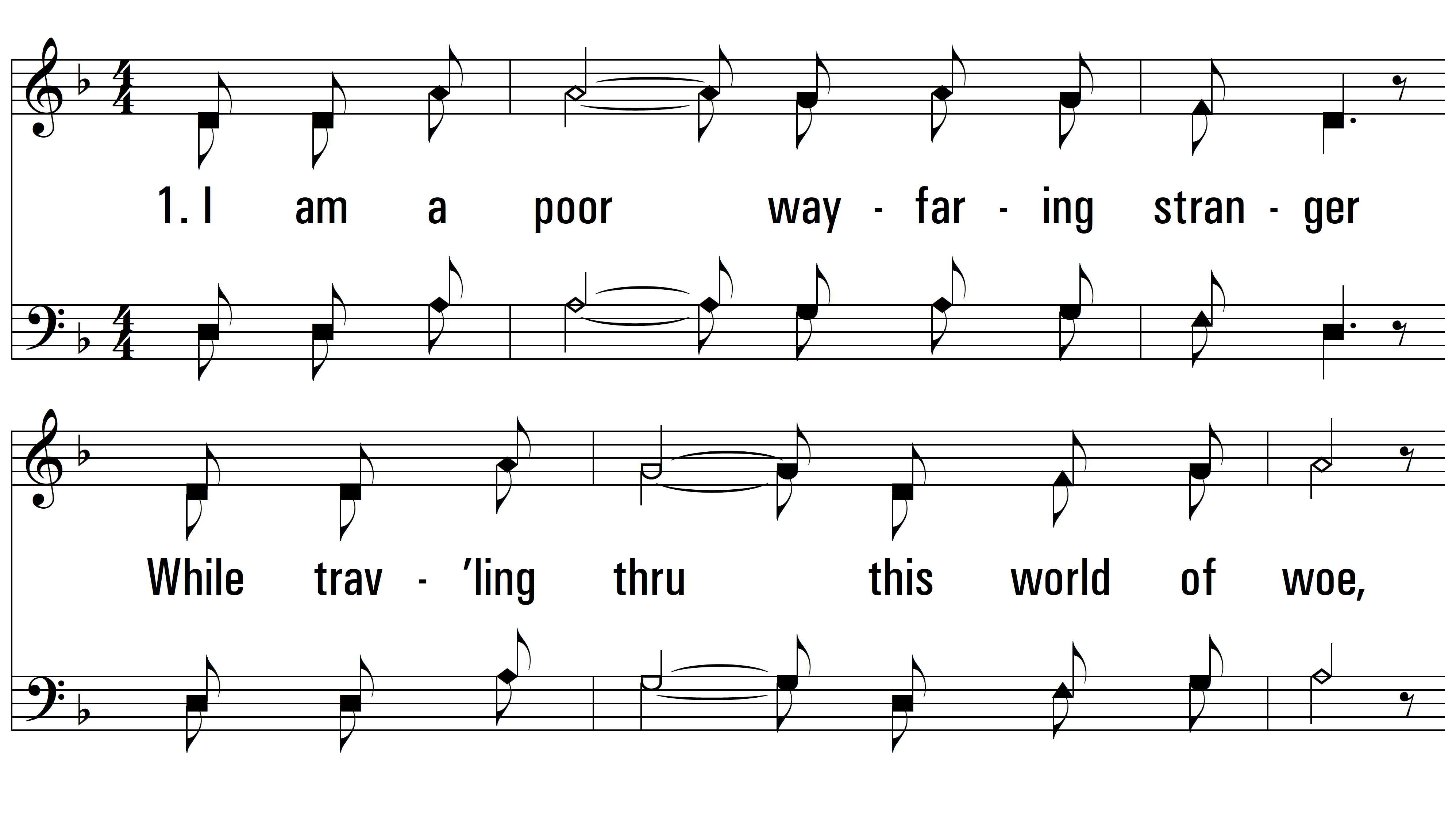 vs. 1 ~ I Am A Poor Wayfaring Stranger
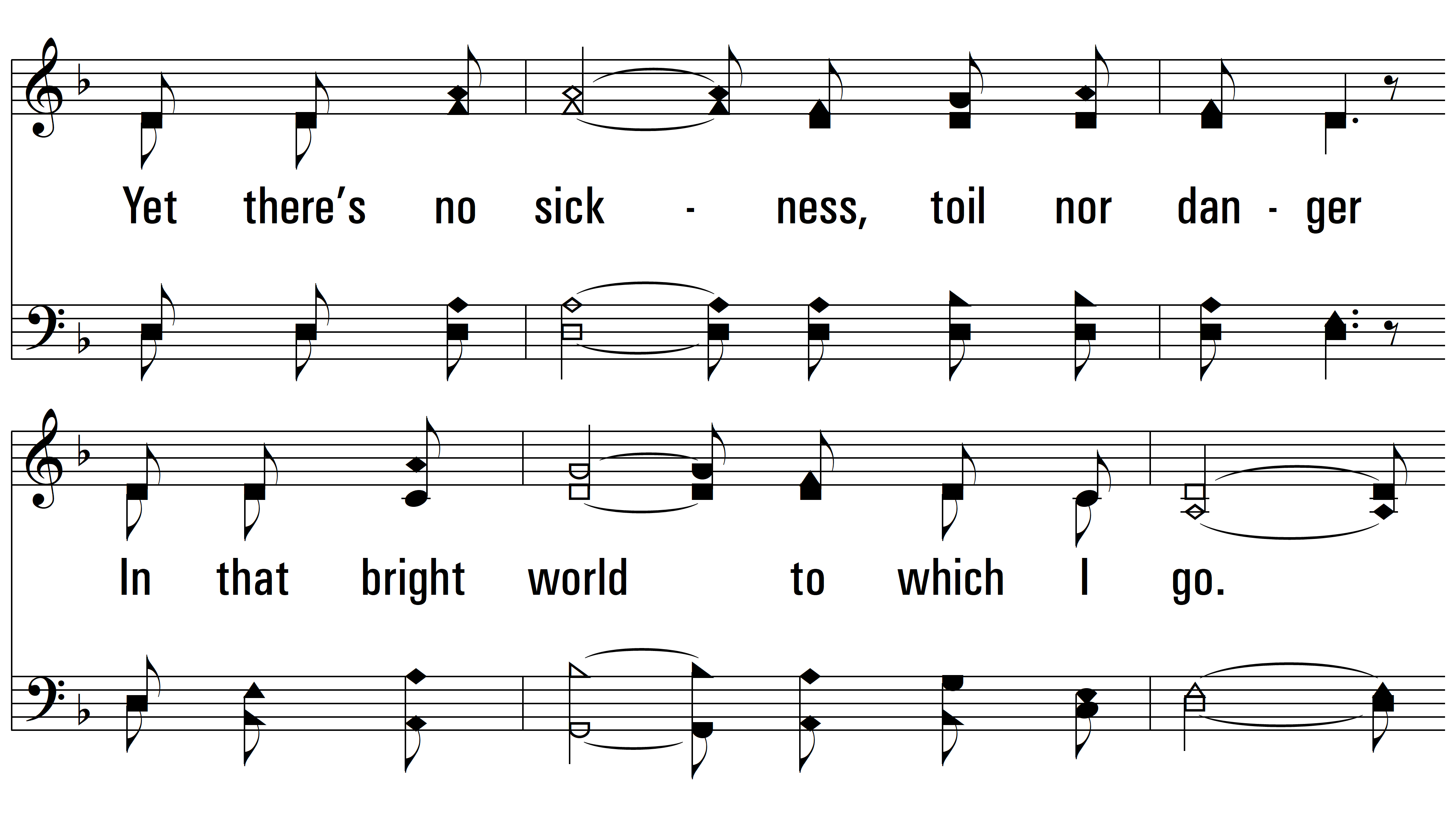 vs. 1
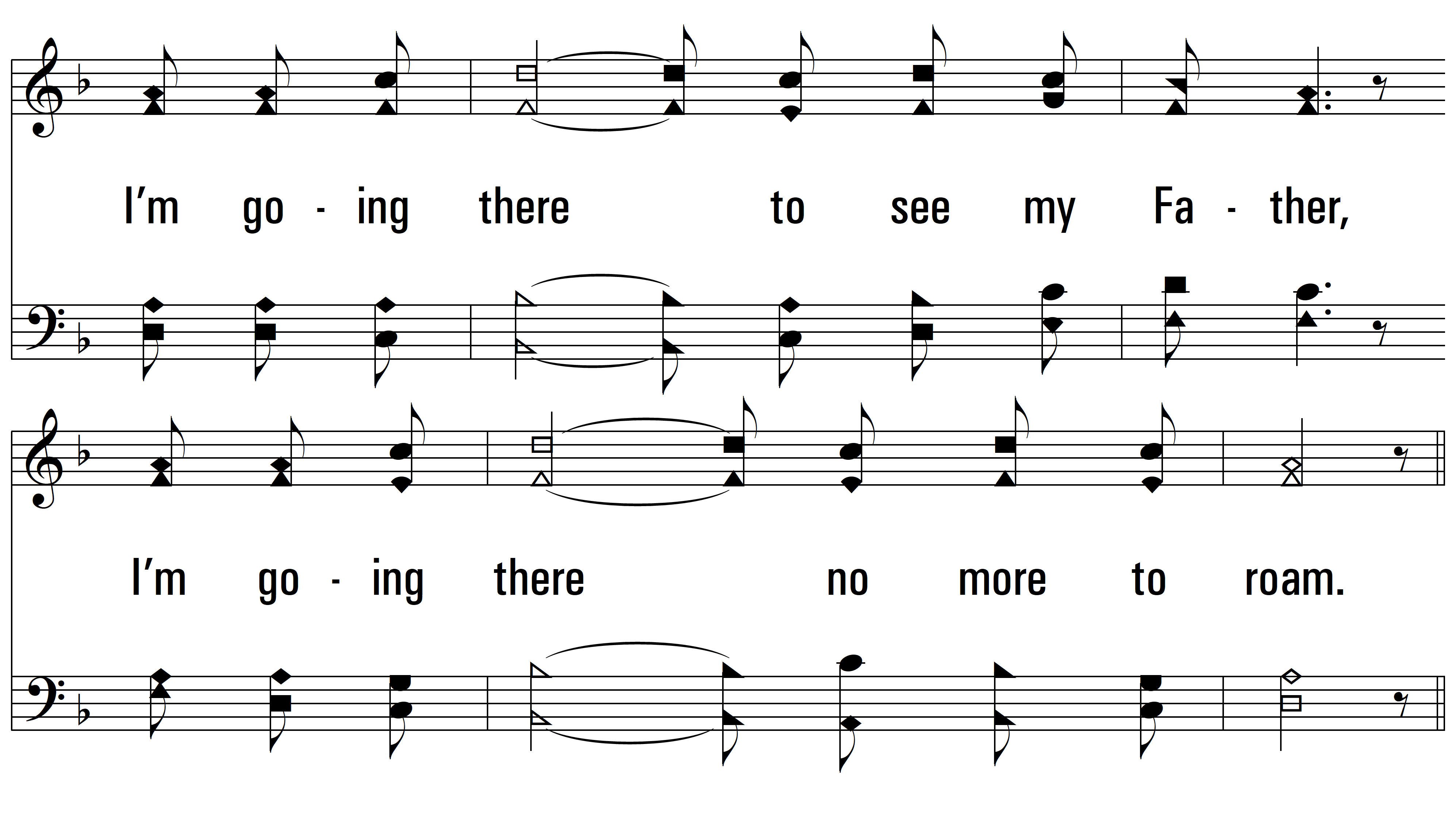 vs. 1
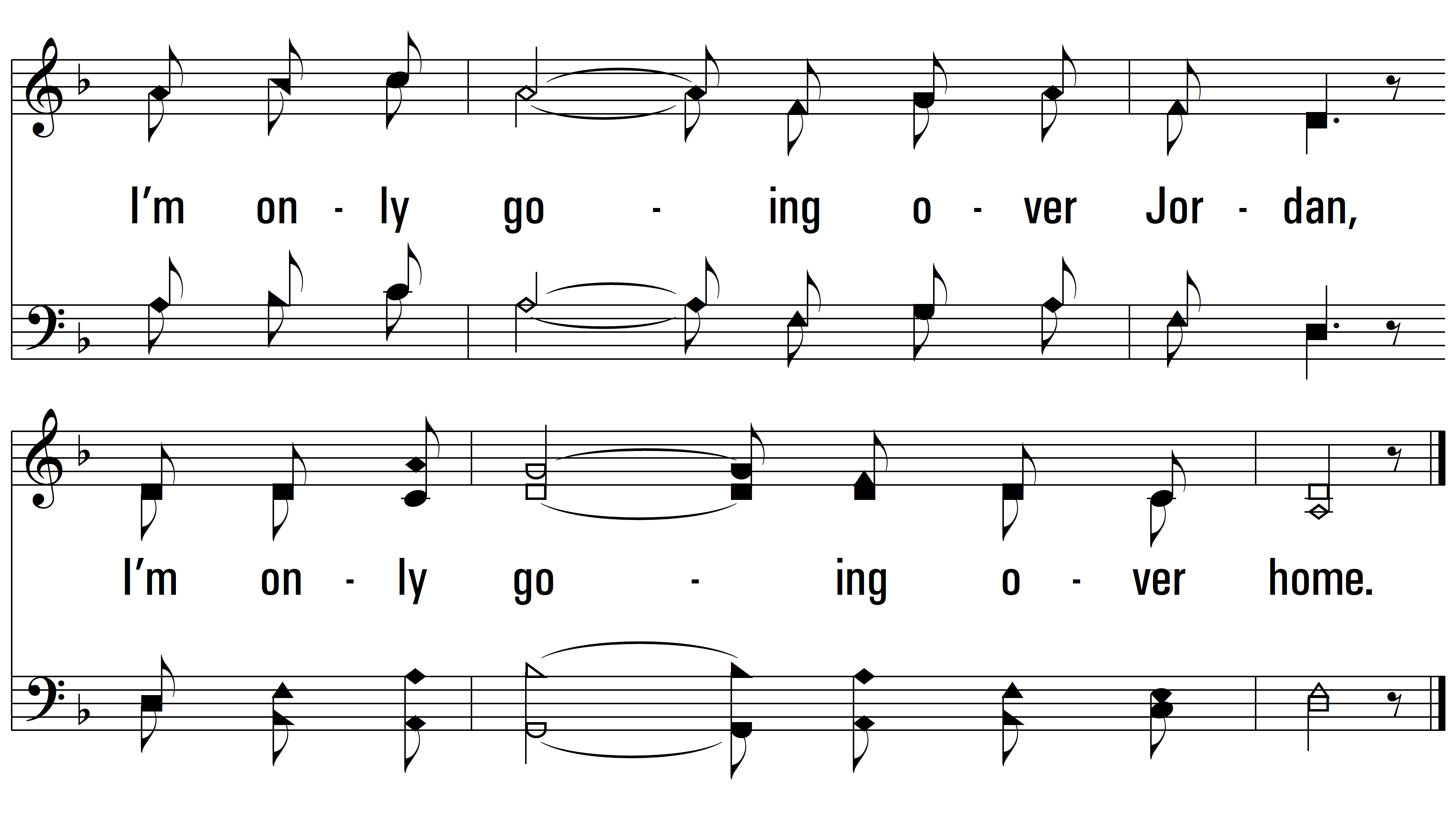 vs. 1
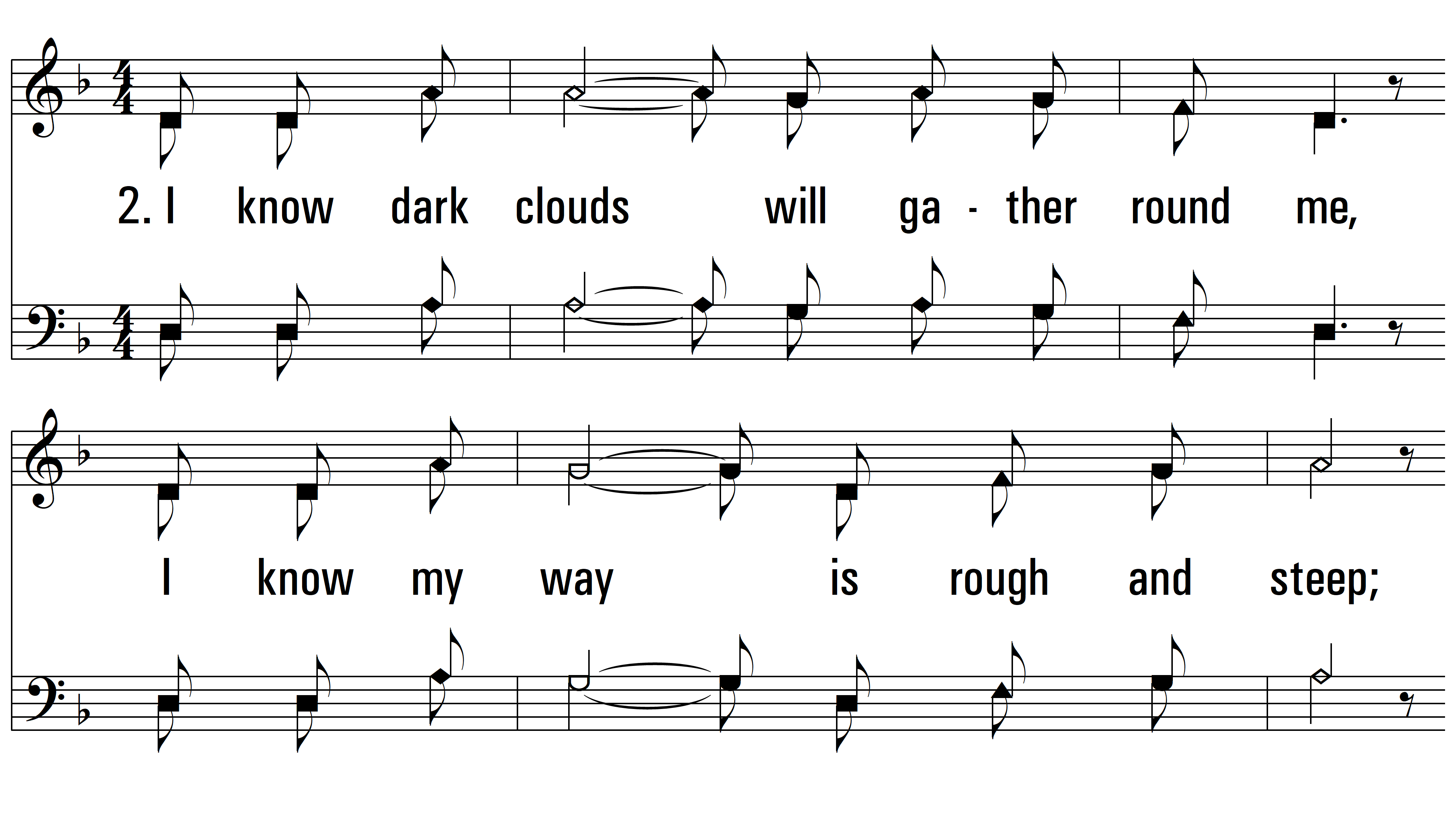 vs. 2 ~ I Am A Poor Wayfaring Stranger
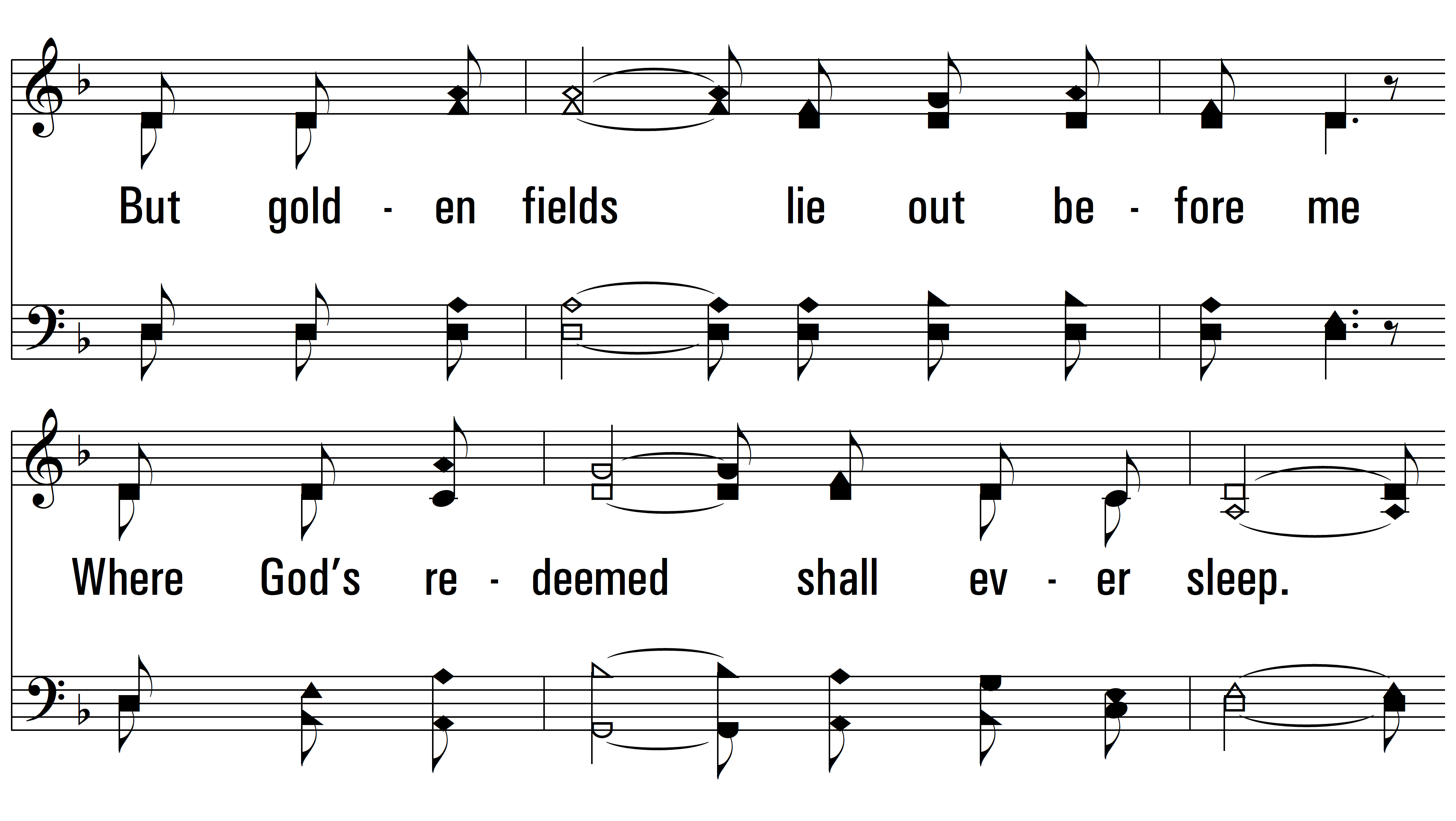 vs. 2
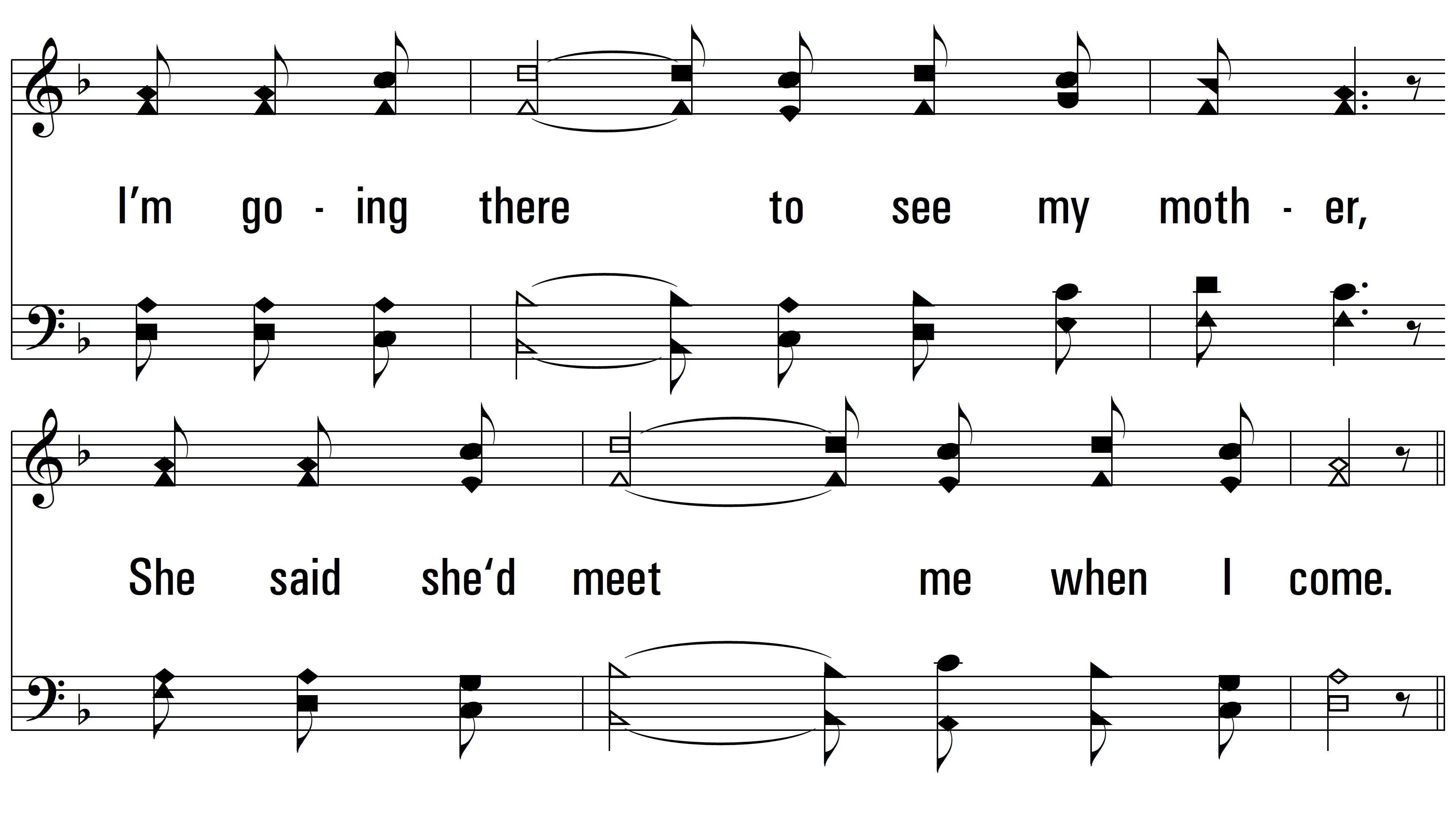 vs. 2
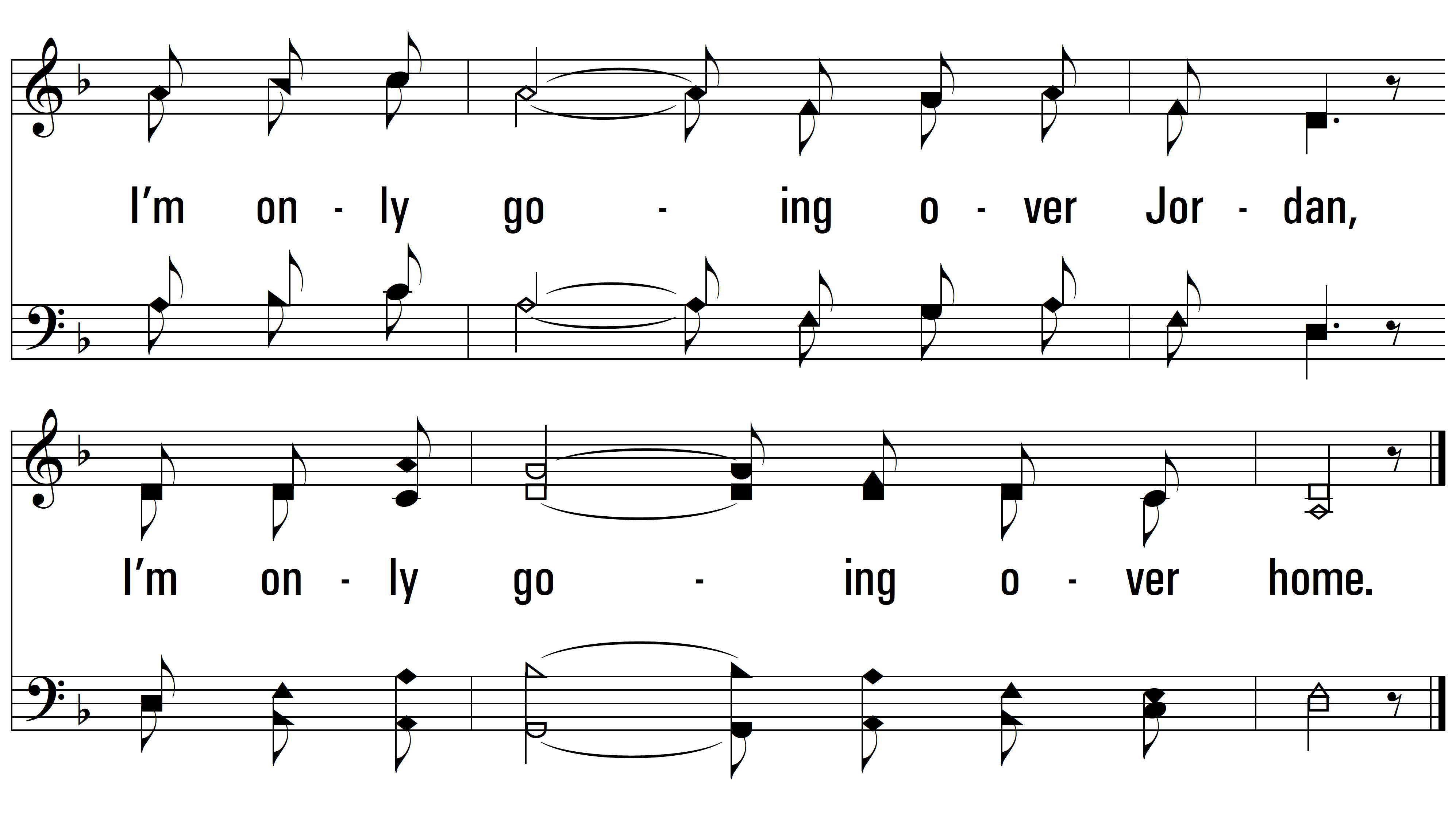 vs. 2
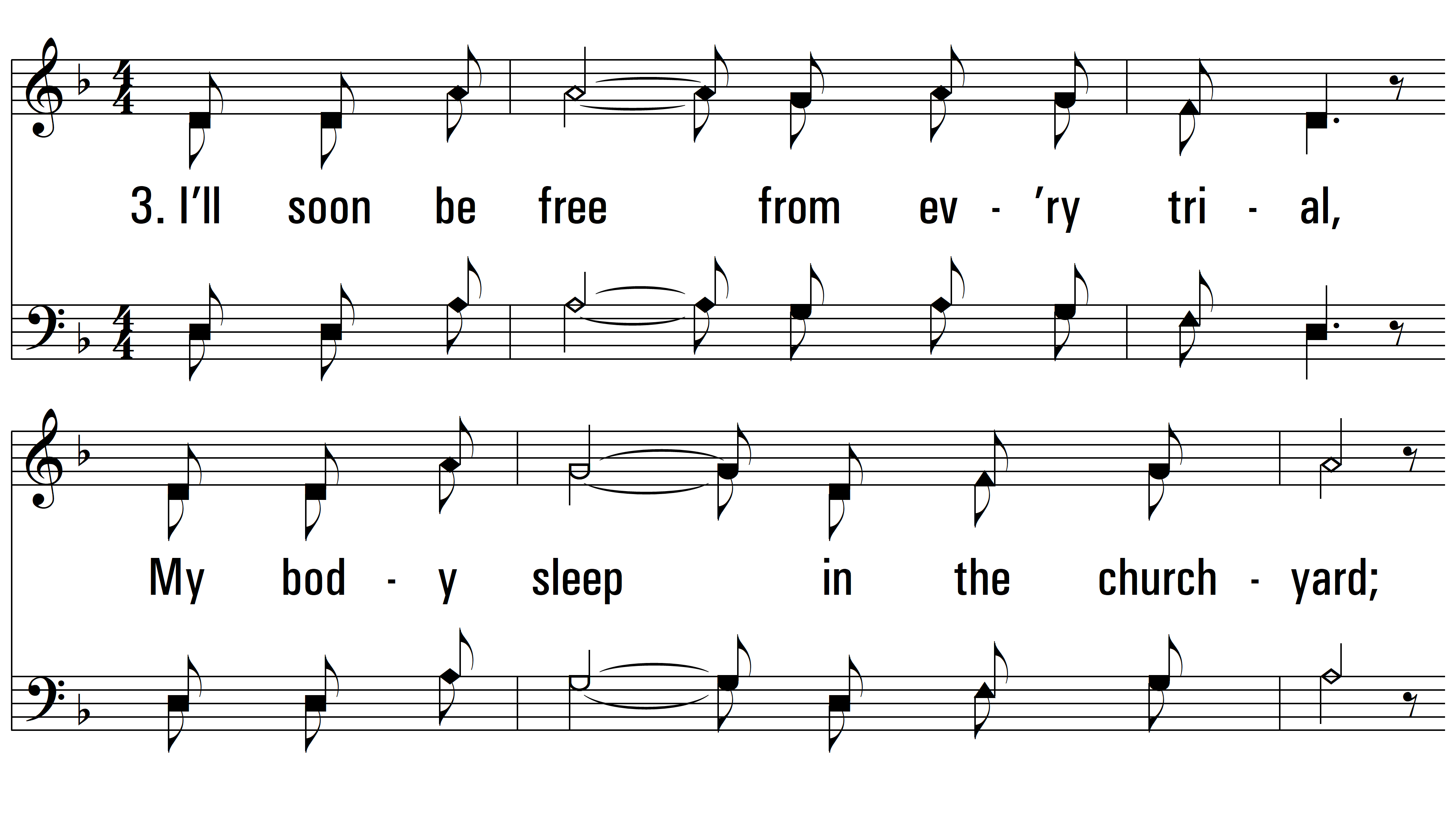 vs. 3 ~ I Am A Poor Wayfaring Stranger
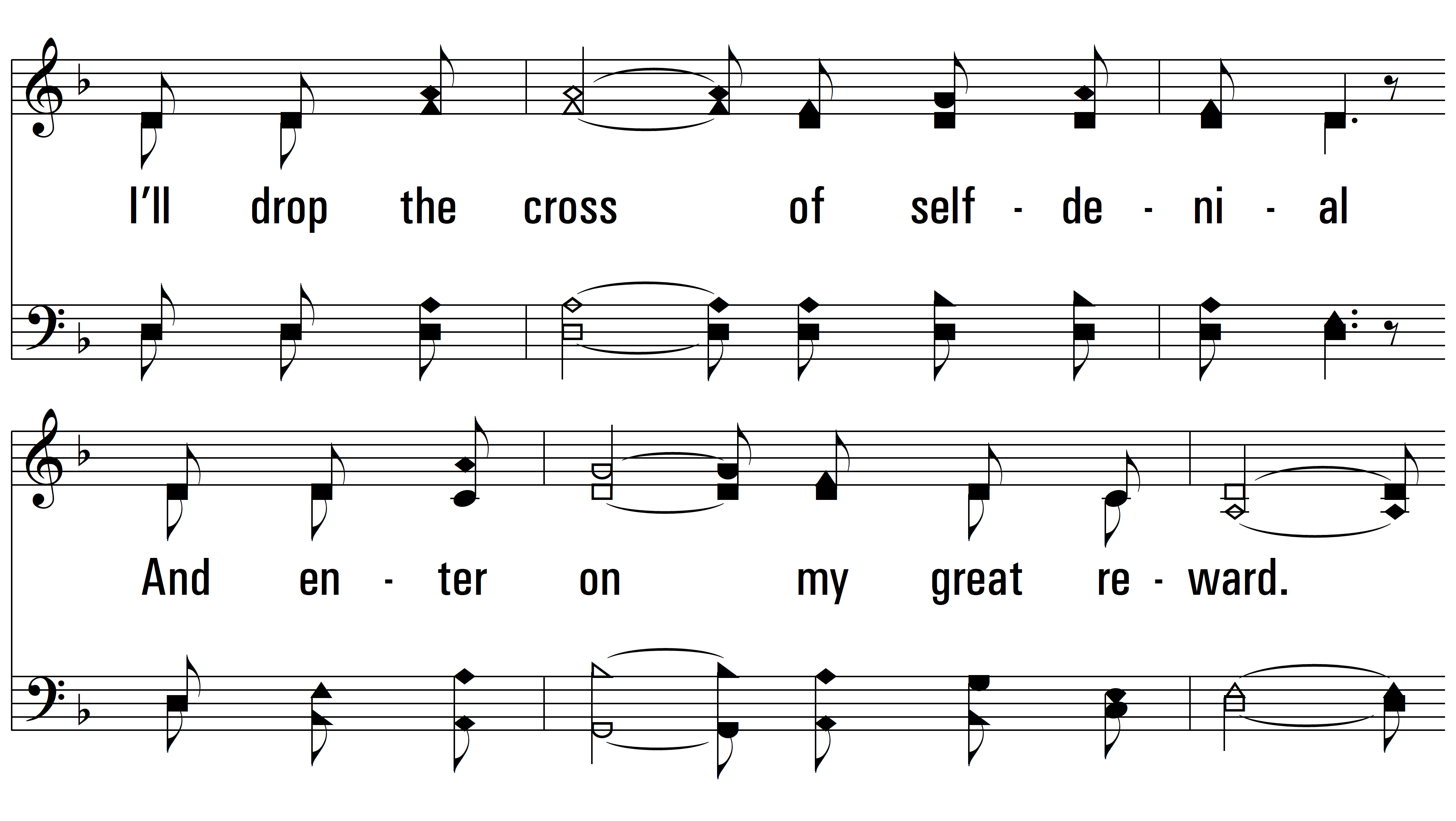 vs. 3
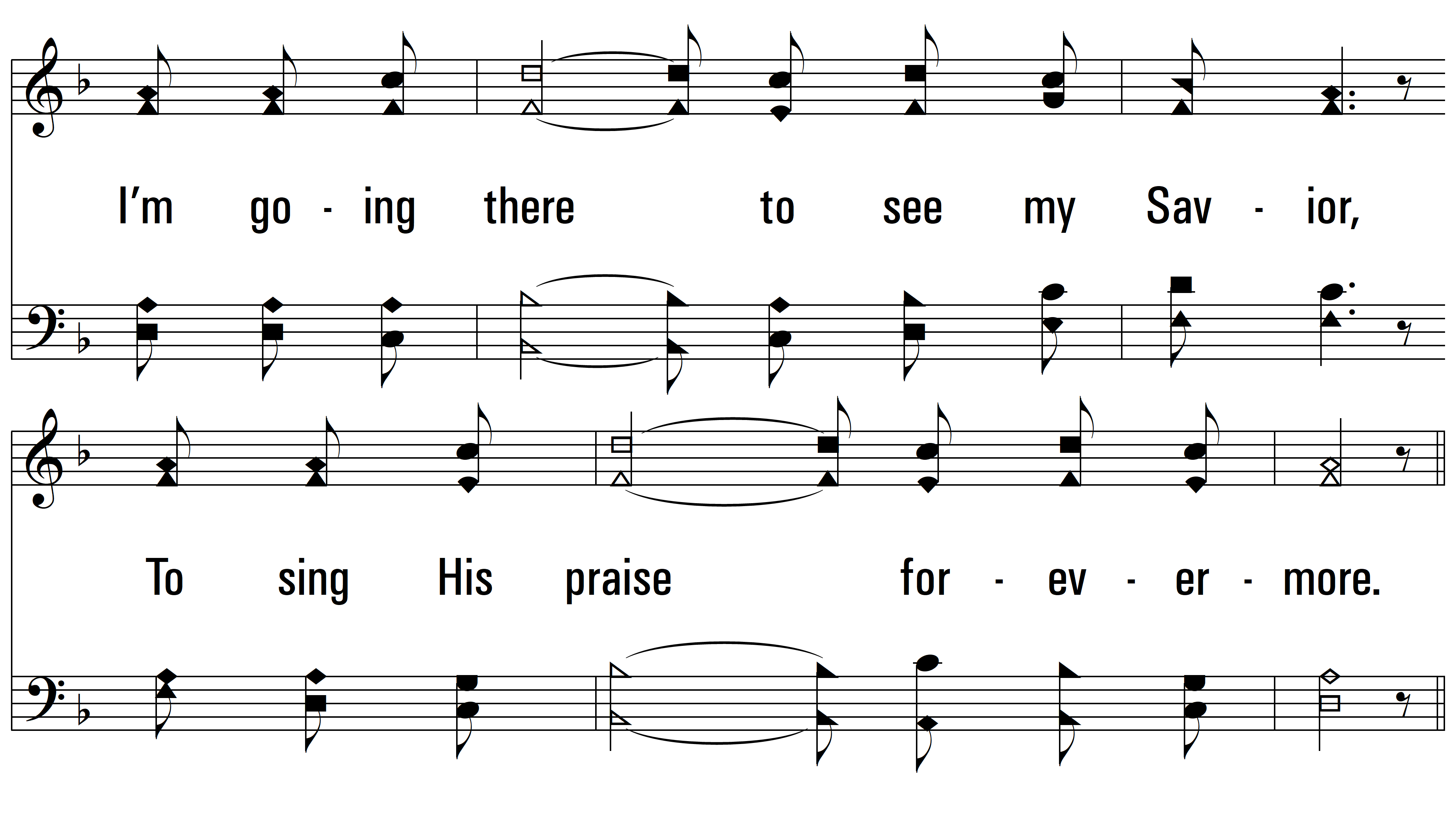 vs. 3
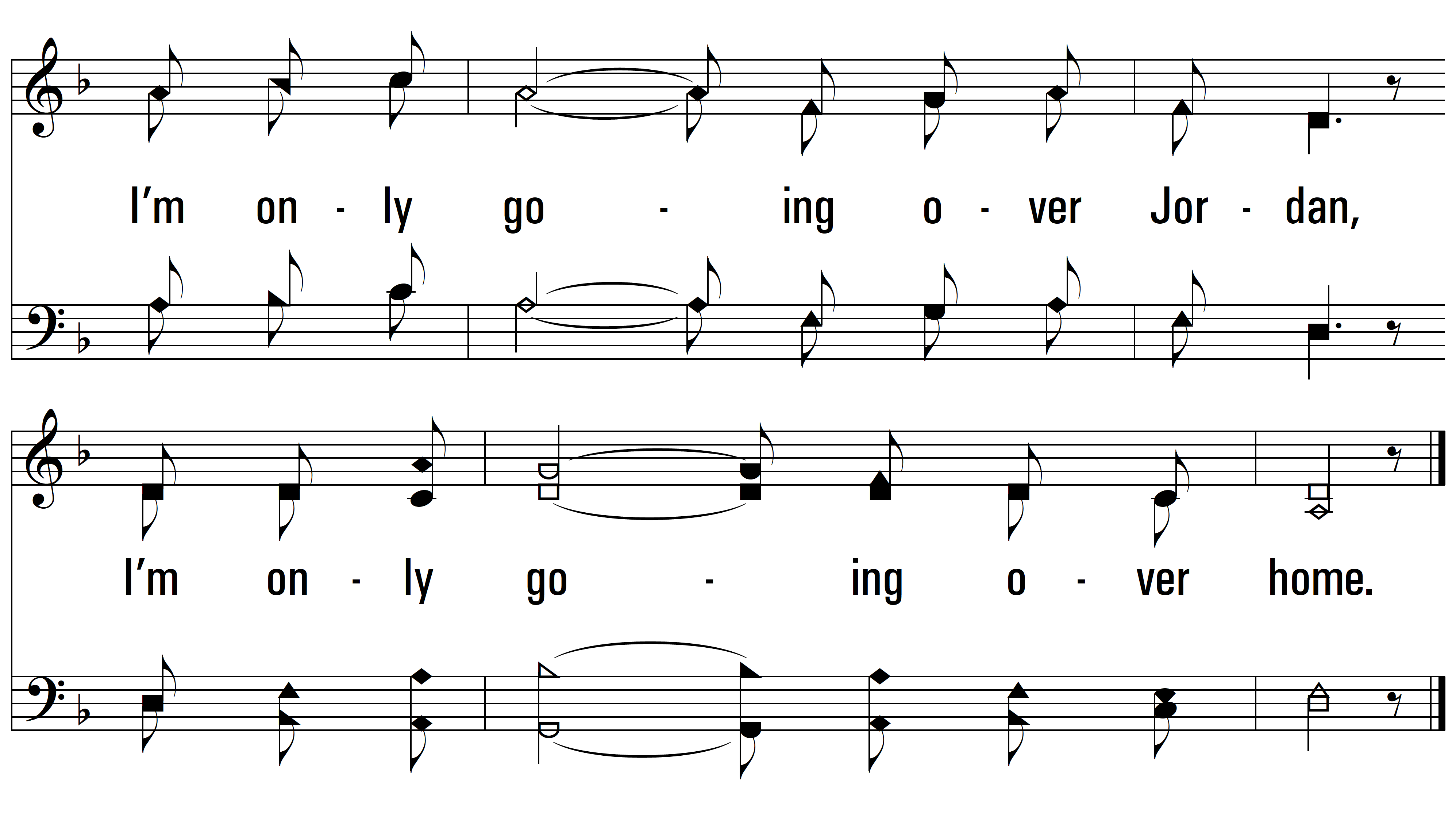 END
PDHymns.com
vs. 3